Future instability thresholds in simulations with beam loading limitation s17th of August 2017
J. Repond
Acknowledgement: E. Shaposhnikova
Instability threshold – Previous results
FT simulations: 72b, 25 ns spacing, 2RF: 10MV at 200 MHz, 1MV at 800 MHz
	 Voltage constant with intensity.
	 In reality beam loading reduces the available voltage.
	 Less voltage for high intensity.
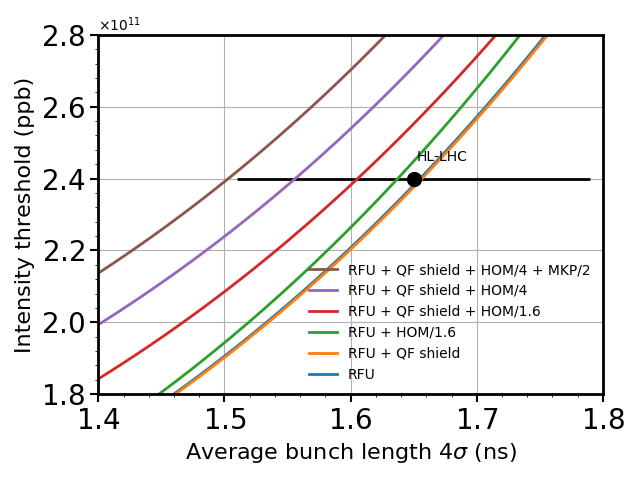 RFU = RF upgrade
SPS 200 MHz RF system – Power limitation
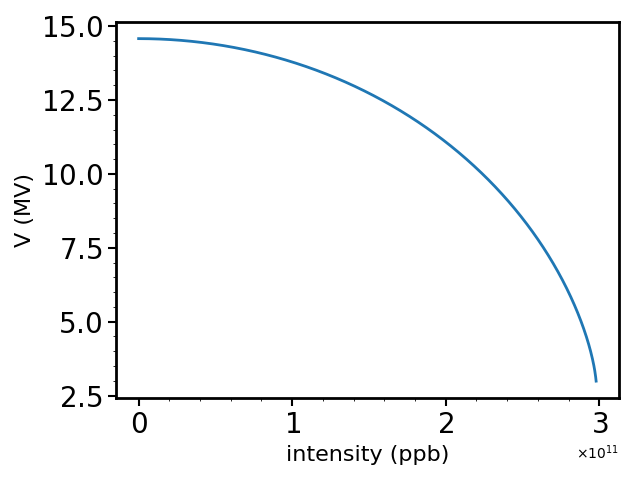 After RF upgrade
4 sections:  1.6 MW
3 sections:  1.0 MW
Simulations scenarios – Post-LS2
72b power limitation – HOMs damping, QF shielding
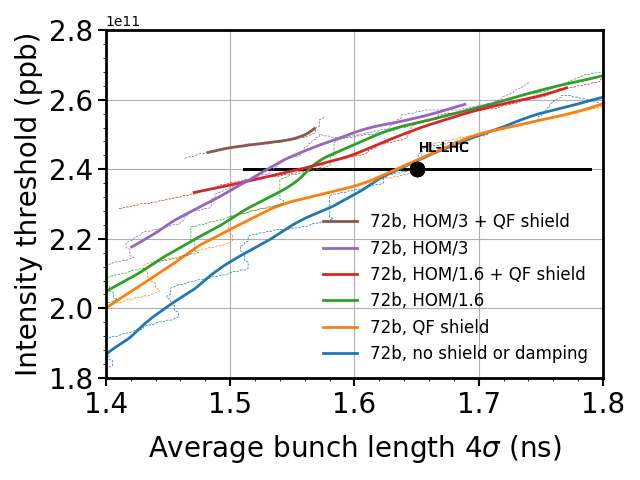 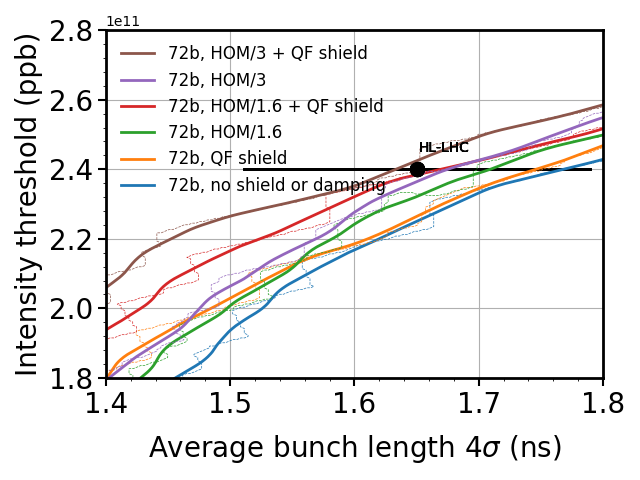 0.5s
2s
72b power limitation – Effect of HOMs damping
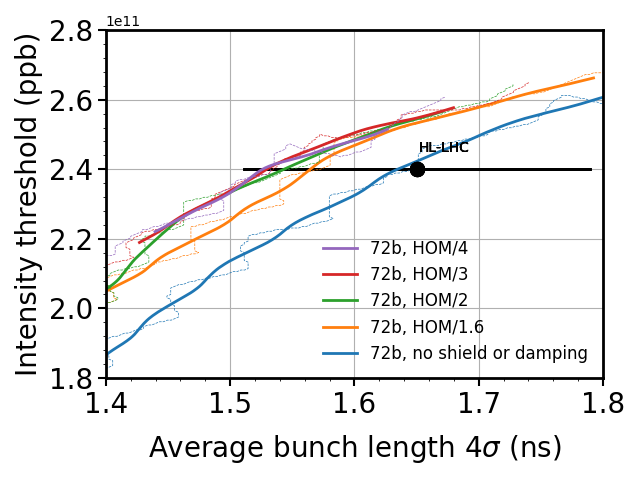 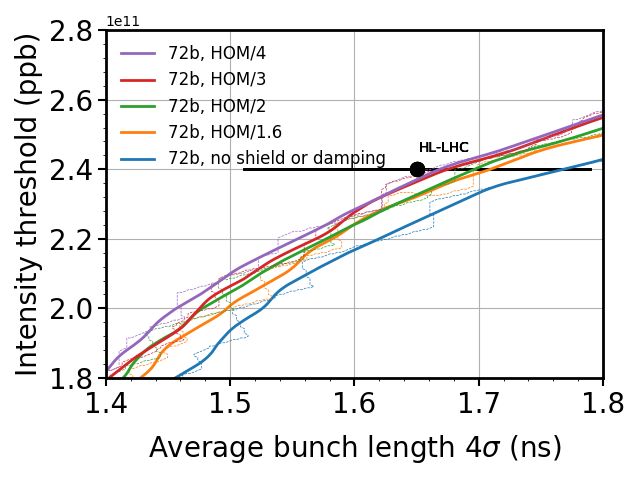 0.5s
2s
Damping of the HOMs until a factor 4 increases the instability threshold.
72b power limitation – HOM/1.6 + shield
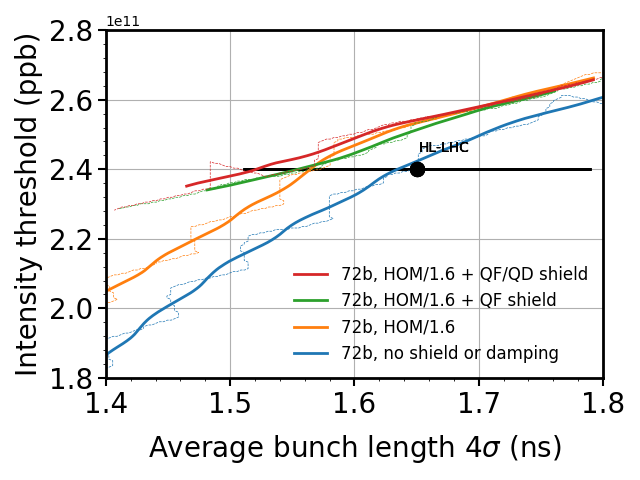 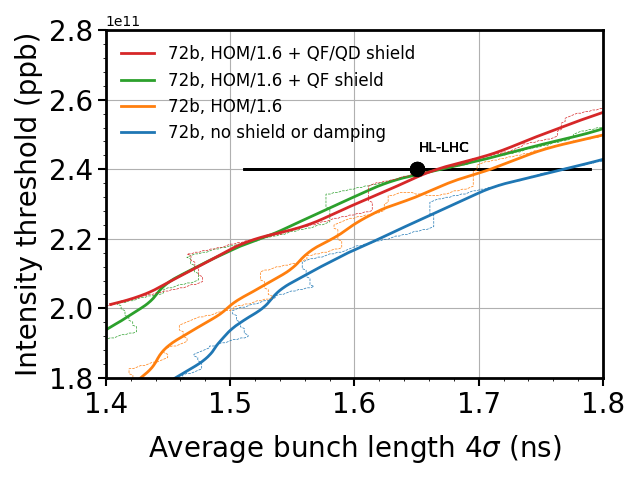 0.5s
2s
72b power limitation – HOM/3 + shield
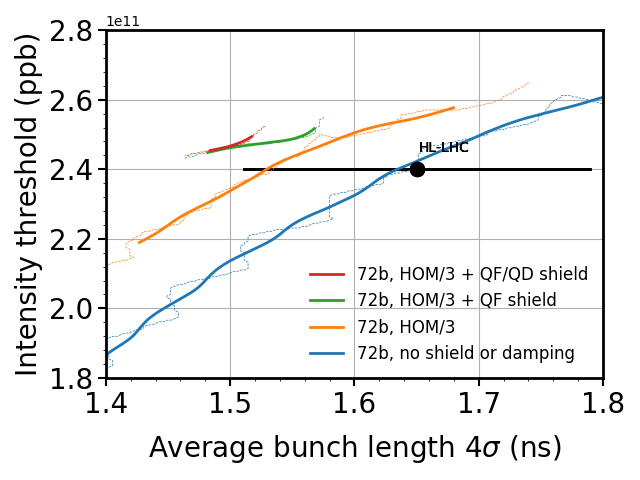 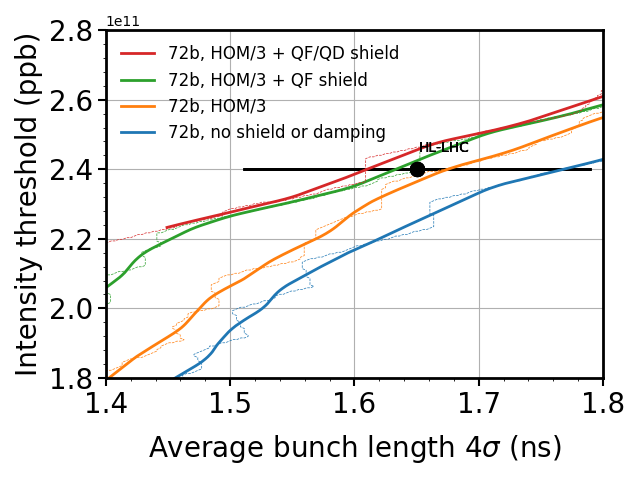 0.5s
2s
80b power limitation – HOMs damping, QF shielding
A batch of 80 bunches could be used to increase the luminosity in the LHC.
Threshold similar to 72 bunches.
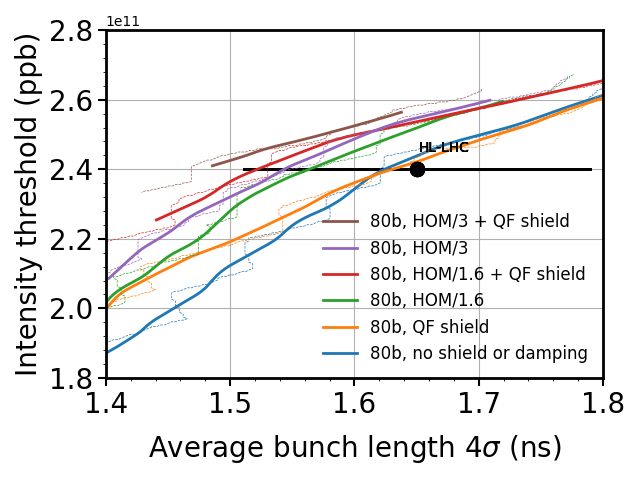 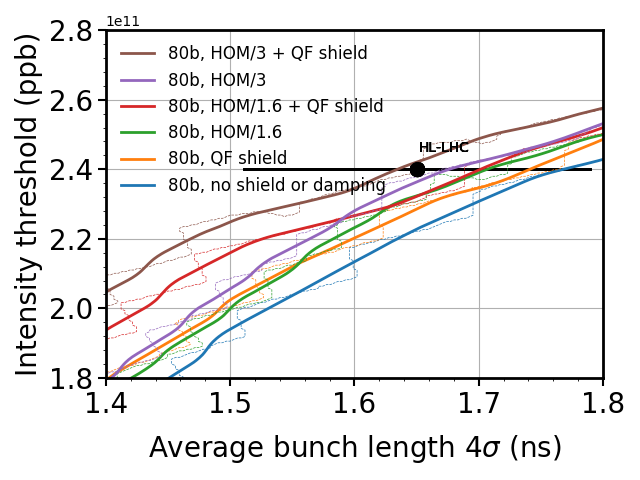 0.5s
2s
80b power limitation – comparison with 72b
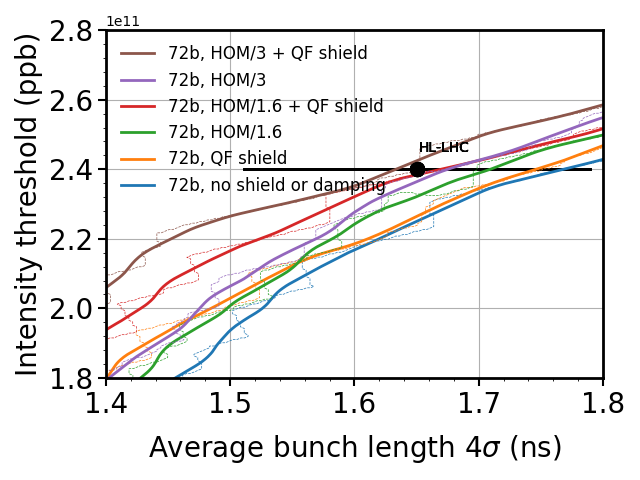 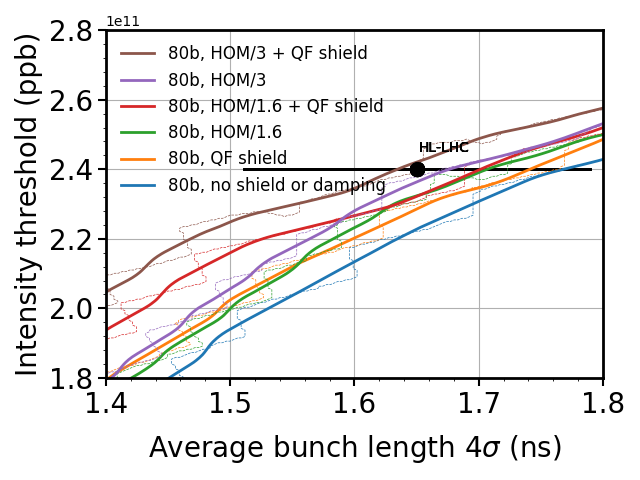 2s, 72b
2s, 80b
Instability threshold very similar between 72 and 80 bunches.
80b power limitation – 800 MHz voltage increase
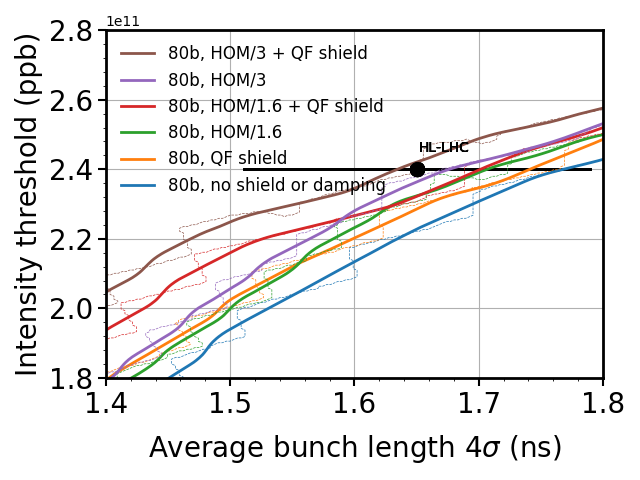 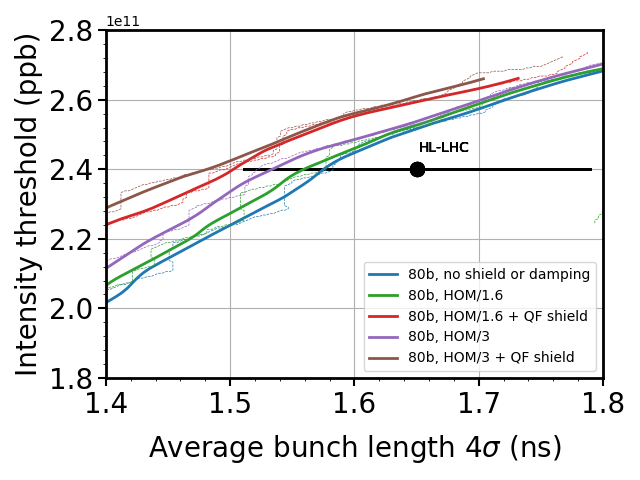 2s, 80b
48b power limitation – HOMs damping, QF shielding
Instability threshold for BCMS beam.
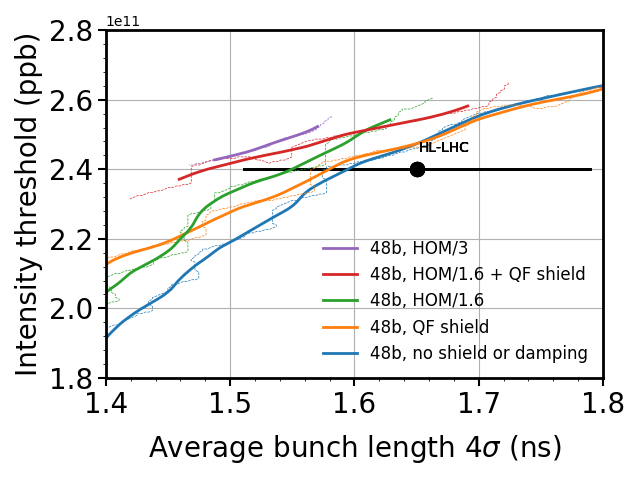 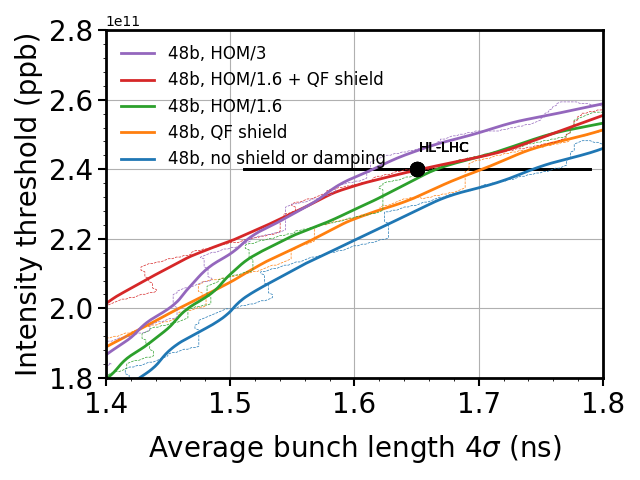 2s
0.5s
48b power limitation – comparison with 72b
Only a few percent in intensity threshold between 72 and 48 bunches.
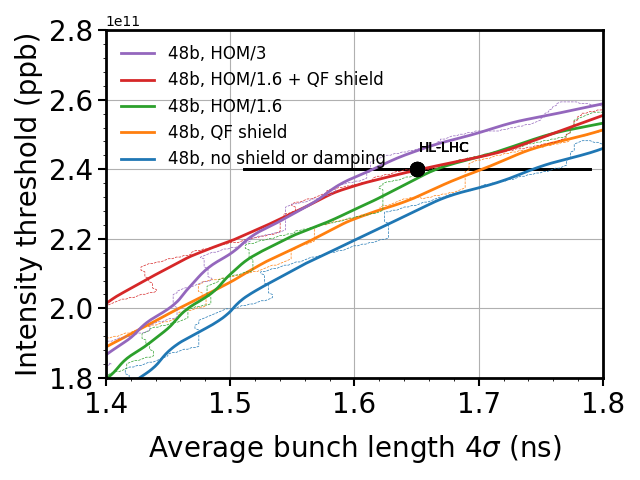 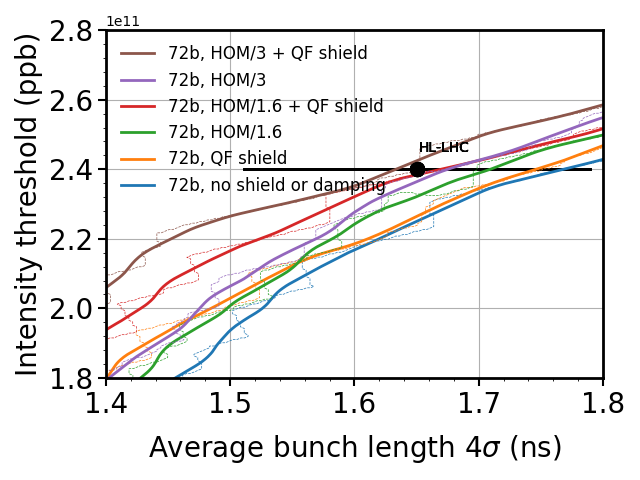 2s, 72b
2s, 48b
Conclusion and future work
Thank you for your attention.
Backup slides
16